PENGOLAHAN DAN PENDEKATAN PENILAIAN
Sudirman, S.Pd., M.Pd
TUJUAN PEMBELAJARAN
Menjelaskan prosedur pemeriksaan dan pemberian skor lembaran jawaban.
Menghitung nilai akhir setiap tes
Membandingkan penilaian acuan kriteria/patokan (PAK/PAP) dan penilaian acuan normal (PAN)
2
Kaidah atau prosedur pemeriksaan soal
Gunakanlah pedoman penskoran yang telah disiapkan sebagai acuan dalam memeriksa jawaban peserta didik.
Bacalah jawaban peserta didik kemudian bandingkan dengan jawaban ideal seperti yang ada pada pedoman penskoran.
Berikan skor sesuai dengan tingkat kelengkapan dan kesempurnaan jawaban peserta didik.
Periksalah seluruh lembar jawaban peserta didik pada nomor yang sama, baru dilanjutkan ke pemeriksaan nomor berikutnya. Hal ini perlu dilakukan guna menjaga konsistensi dan objektivitas pemberian skor.
Hindari faktor-faktor yang tidak sesuai/relevan dalam pemberian skor seperti bagus tidaknya tulisan dan bersih tidak kertas jawaban, kecuali kalau memang kedua aspek itu yang akan diukur, seperti mata pelajaran bahasa.
3
Perhitungan Nilai Akhir
Penilaian Acuan Kriteria (PAK)
Kriteria Kelulusan:
copyright dit.akademik.ditjen.dikti
Berdasarkan Kriteria yang ditetapkan, dapat ditentukan kelualusan siswa, sbb
Penilaian Acuan Norma (PAN)
Langkah-Langkah
Tentukan Mean (Rata-rata)
Tentukan Standar Deviasi
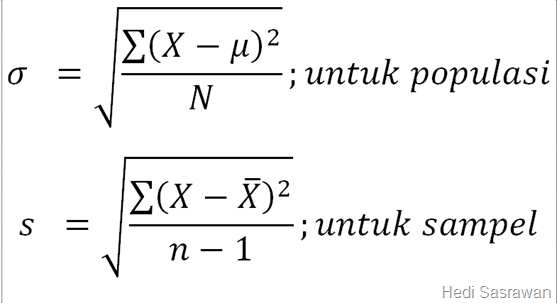 copyright dit.akademik.ditjen.dikti
PAN dengan Skala Lima (A-E)
50 + 55 + 60 + 35 + 30
M = --------------------- = 46
                        5
SD = √670:5 = 11,6 = 12
Dengan demikian rumus penentuan nilai akhir:
M + 1,5 (SD) → A : 46 + 1,5 (12) = 64 (A)
M + 0,5 (SD) → B : 46 + 0,5 (12) = 52 (B)
M - 0,5 (SD) → C : 46 - 0,5 (12) = 40 (C)
M - 1,5 (SD) → D : 46 - 1,5 (12) = 28 (D)
Nilai Akhir Siswa (PAN) skala lima
PAN dengan Skala sebelas
SD = √670:5 = 11,6 = 12
Dengan demikian rumus penentuan nilai akhir:
M + 2,25 (SD) → 10 → 46 + 2,25 (12) → 46 + 27 = 73
M + 1,75 (SD) → 9   → 46 + 1,75 (12) → 46 + 21 = 67
M + 1,25 (SD) → 8   → 46 + 1,25 (12) → 46 + 15 = 61
M + 0,75 (SD) → 7   → 46 + 0,75 (12) → 46 + 9 = 55
M + 0,25 (SD) → 6   → 46 + 0,25 (12) → 46 + 3 = 49
M - 0,25 (SD) → 5    → 46 – 0,25 (12) → 46 – 3 = 43
M – 0,75 (SD) → 4   → 46 – 0,75 (12) → 46 – 9 = 37 
M - 1,25 (SD) → 3    → 46 – 1,25 (12) → 46 – 15 = 31
M – 1,75 (SD) → 2   → 46 – 1,75 (12) → 46 – 21 = 25
M - 2,25 (SD) → 1    → 46 – 2,25 (12) → 46 – 27 = 19
PAN dengan Skala Sebelas
Nilai Akhir Siswa (PAN) skala sebelas
TERIMA KASIH